Project Activities for MSD
Mayling Wong-Squires		
AD Operations Friday 9am Meeting
26 January 2024
Mu2e Project UpdateChristine Ader, Jason Morin
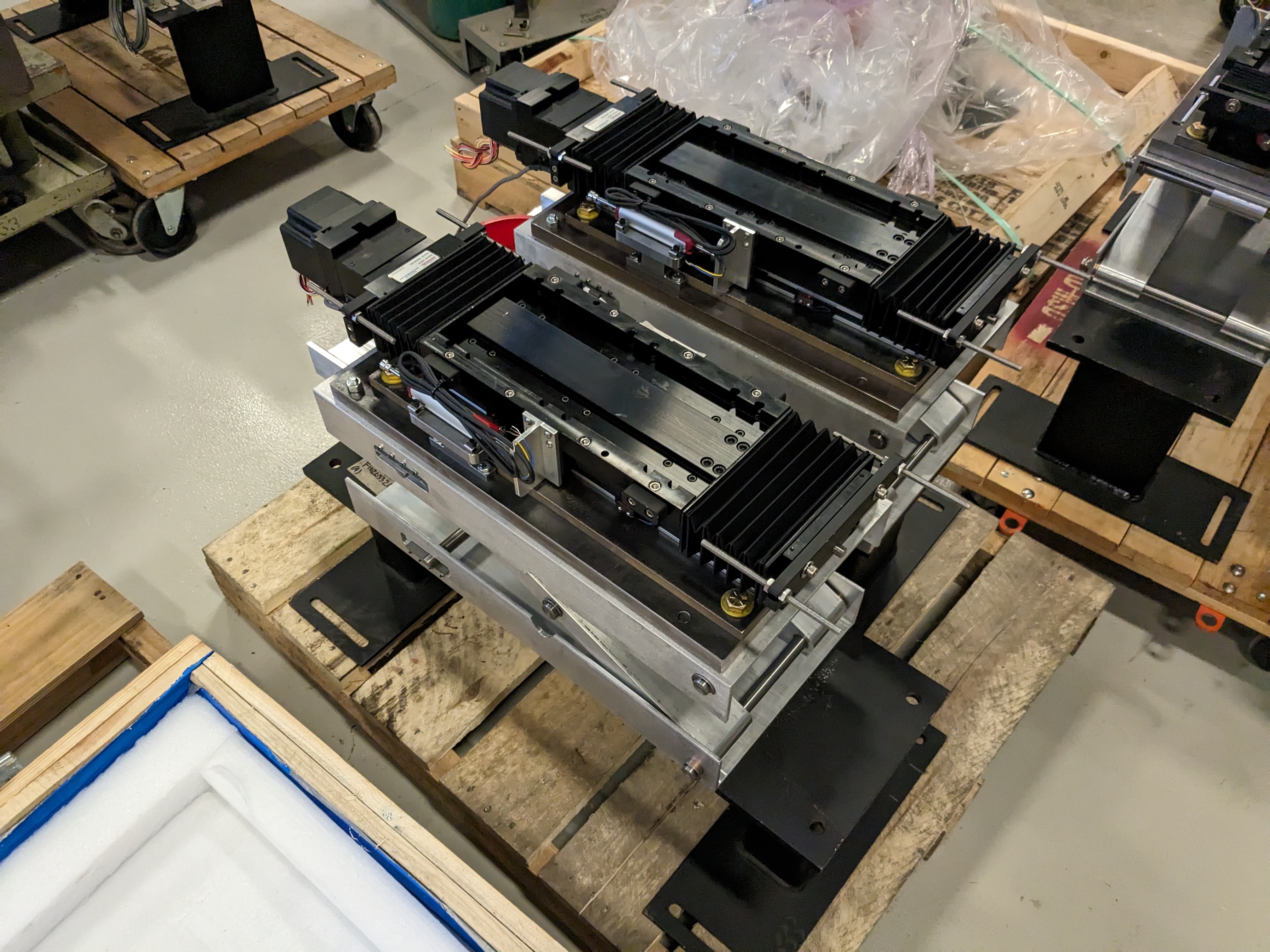 Exit Collimator:  The installation plan is finalized. Parts are ordered and will be assembled on site.
Electrostatic Septa Stands: 90% assembled.  Wiring harnesses  and connectors are being built and will be ready for testing soon.
M. Wong-Squires | MSD Project Updates
1/26/2024
PIP-II Instrumentation UpdateDakota Krokosz, Bob Steinberg
Wirescanners
Transportation frame designs completed. 
Started procurement for ceramic frames and MEBT wirescanner.
Will require a mechanical technician for assembly in ~June.

BPM’s
MEBT BPM Housings have arrived, buttons expected to be delivered beginning of February.
Ready to order the prototype of the 2” aperture BPM’s.

Laser Profile Monitor
Final Design Review in March 2024
Drafting of fabrication drawings in progress
Will require mechanical and vacuum technicians for assembly
Emittance Scanners
MEBT chamber stand has been procured, chamber order is being placed.
Transportation frame designs completed.
Procurement for LEBT AES has started.
Will require a mechanical technician for assembly in ~June.

Diagnostic Cart
Internal design review in March 2024.
Radiation simulations for 32 MeV and 177 MeV are complete. 
Starting thermal simulation of the SNS Faraday Cup.
Writing a transportation plan for movement within the LINAC.
Work with RadiaBeam has started on the development of the Bunch Shape Monitor.
1/26/2024
M. Wong-Squires | MSD Project Updates
PIP-II LCW StatusMaurice Ball, Michael Geelhoed, Yurick Czajkowski, Monika Sadowski, Jason Grischkat
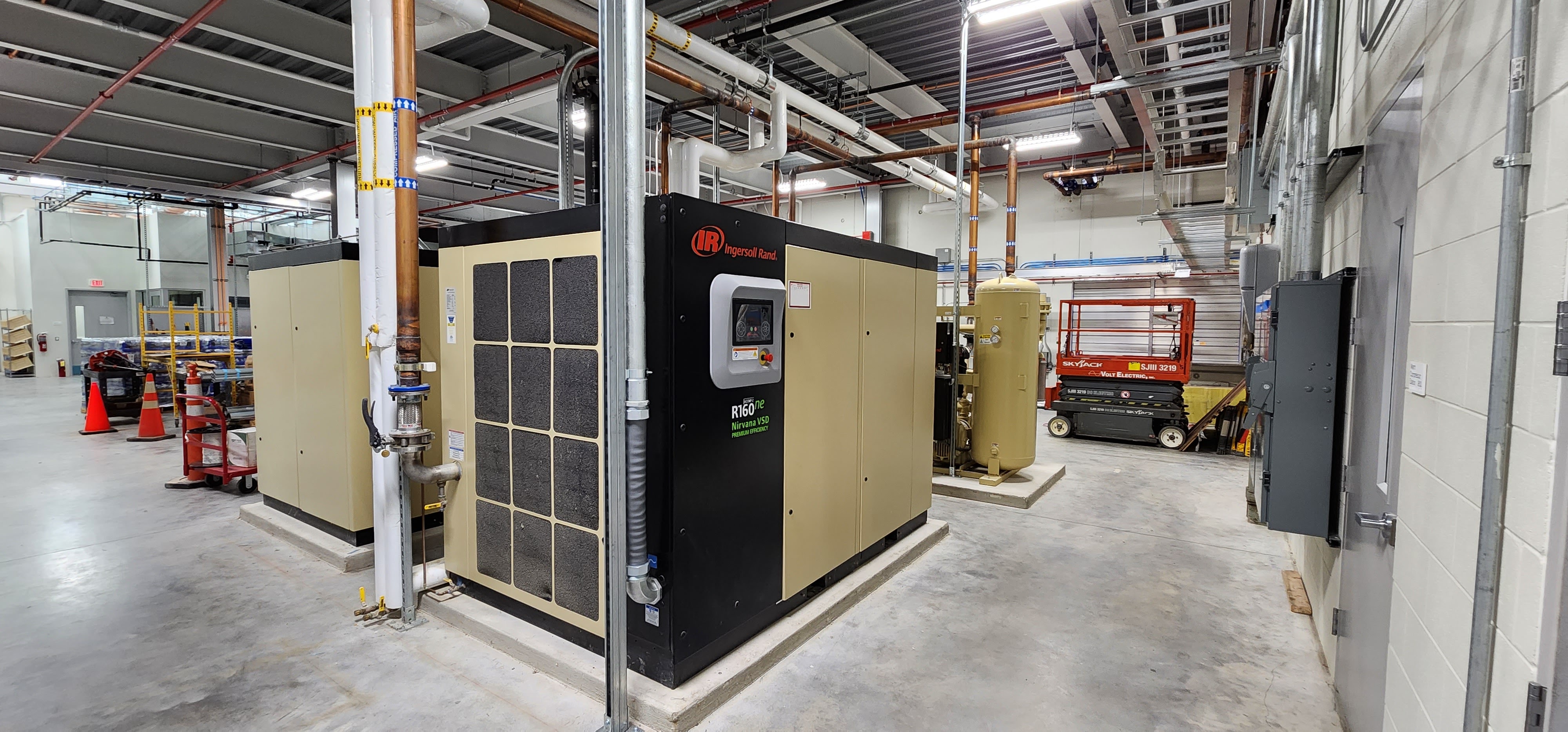 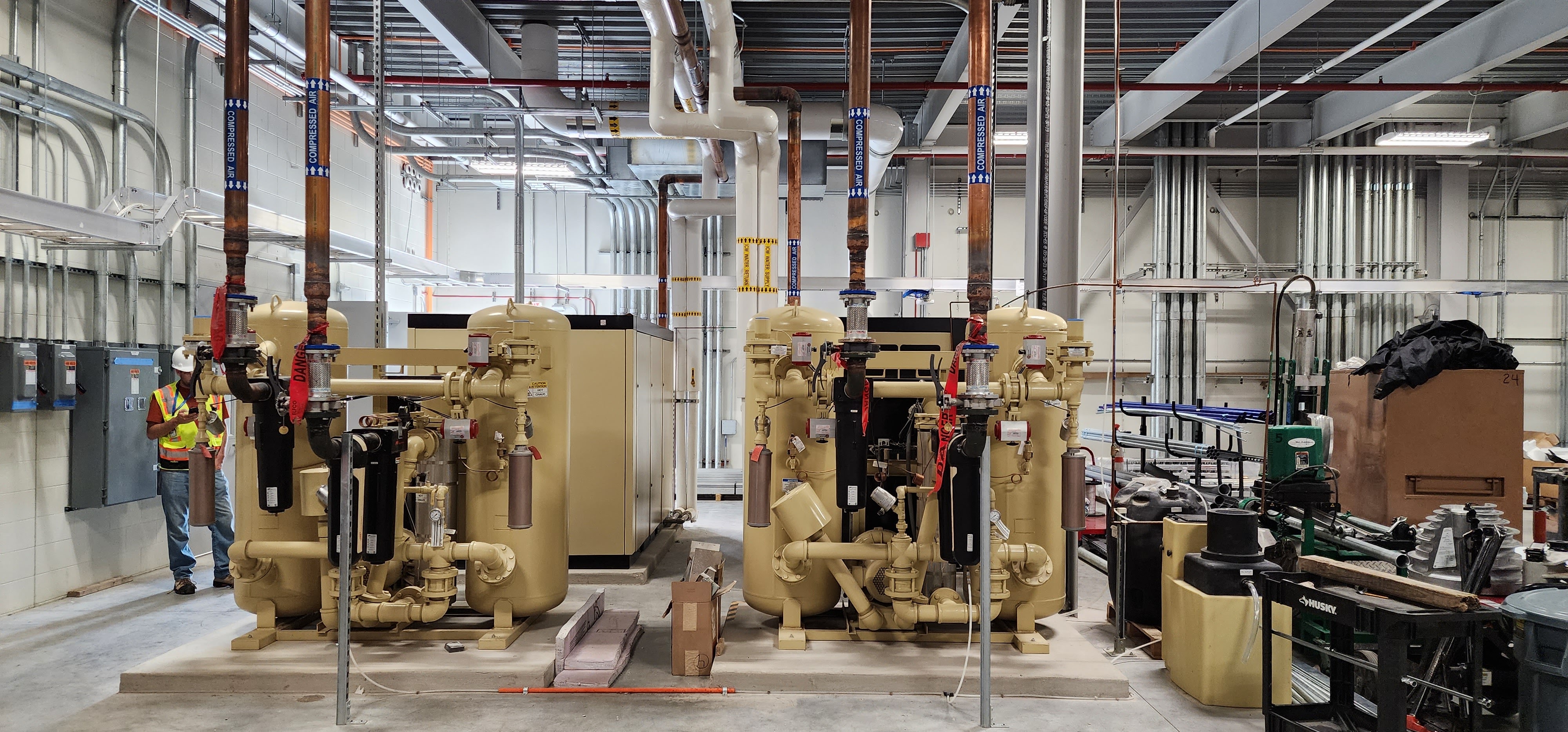 Air Compressors/Dessicant Dryers installed and commissioned
1/26/2024
M. Wong-Squires | MSD Project Updates
LCW Status (cont’d)
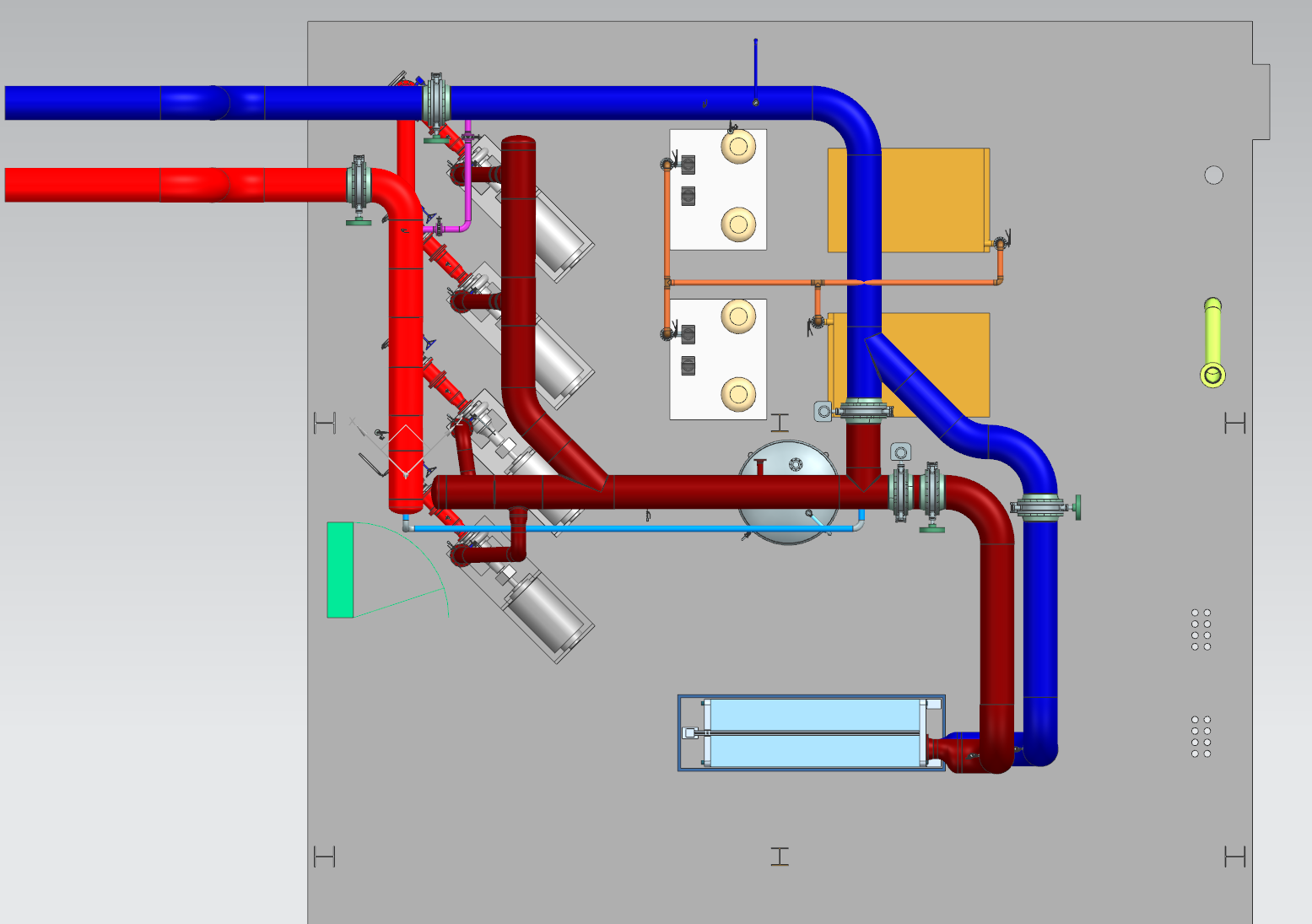 Procurement Package for Utility Plant Process Clean Water Piping System is out for Bid
Pre-bid walkthrough completed last week
Responding to questions
Bids due 7 February 2024

Final designs for Warm Front End Piping Manifolds completed
2D Drawings finalized and released in Teamcenter
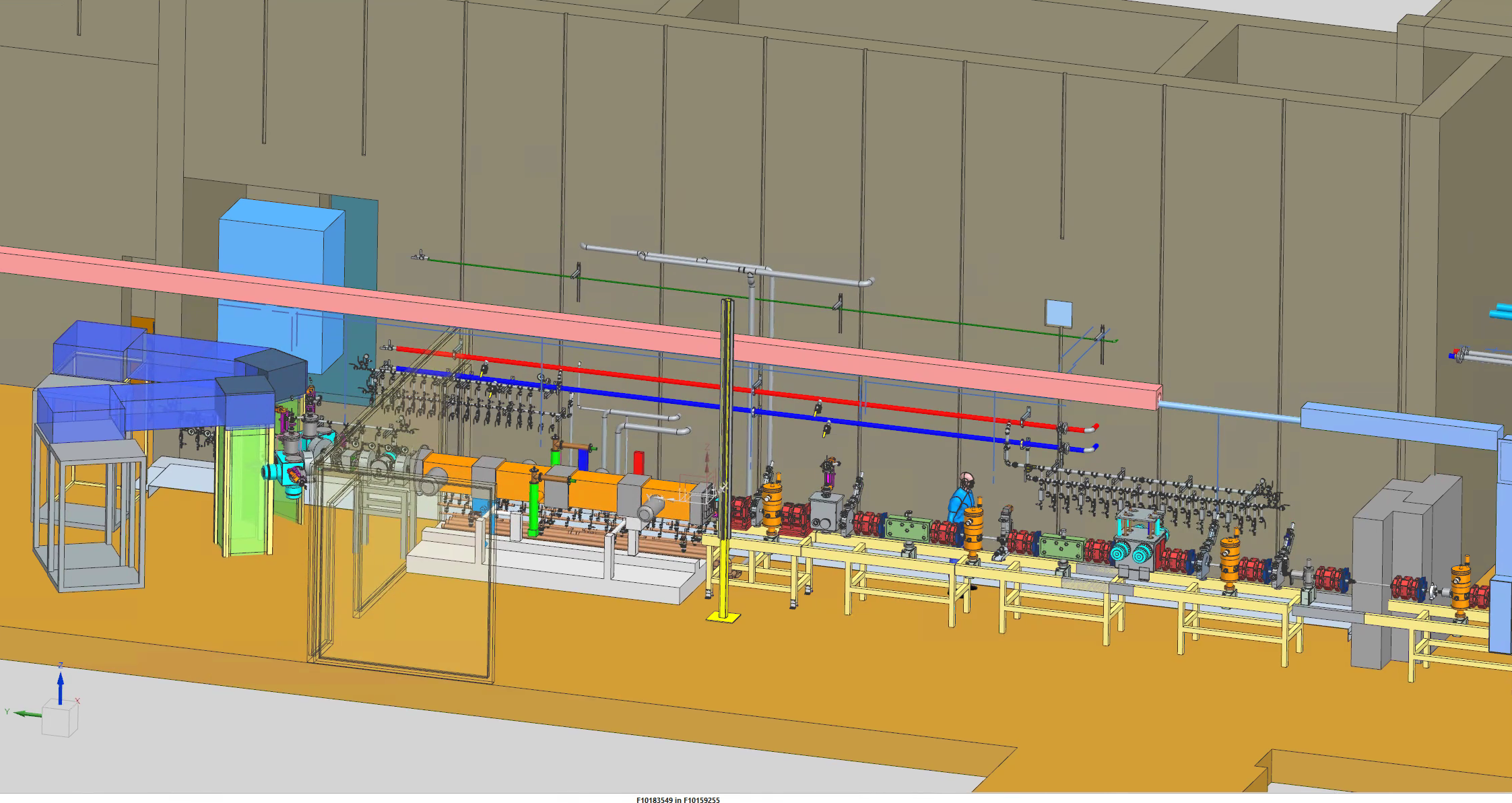 1/26/2024
M. Wong-Squires | MSD Project Updates